Why Is No-Reference Model Development Failing?
Margaret H. Pinson
July 2016
www.its.bldrdoc.gov
1
“Globally, IP video traffic will be 82 percent of all consumer Internet traffic by 2020, up from 70 percent in 2015.”
Cisco Visual Networking Index: Forecast and Methodology, 2015-2020 White Paper.
10/17/2016
www.its.bldrdoc.gov
2
Impairment Perspective
July 2016
www.its.bldrdoc.gov
3
Codecs Are Homogenous
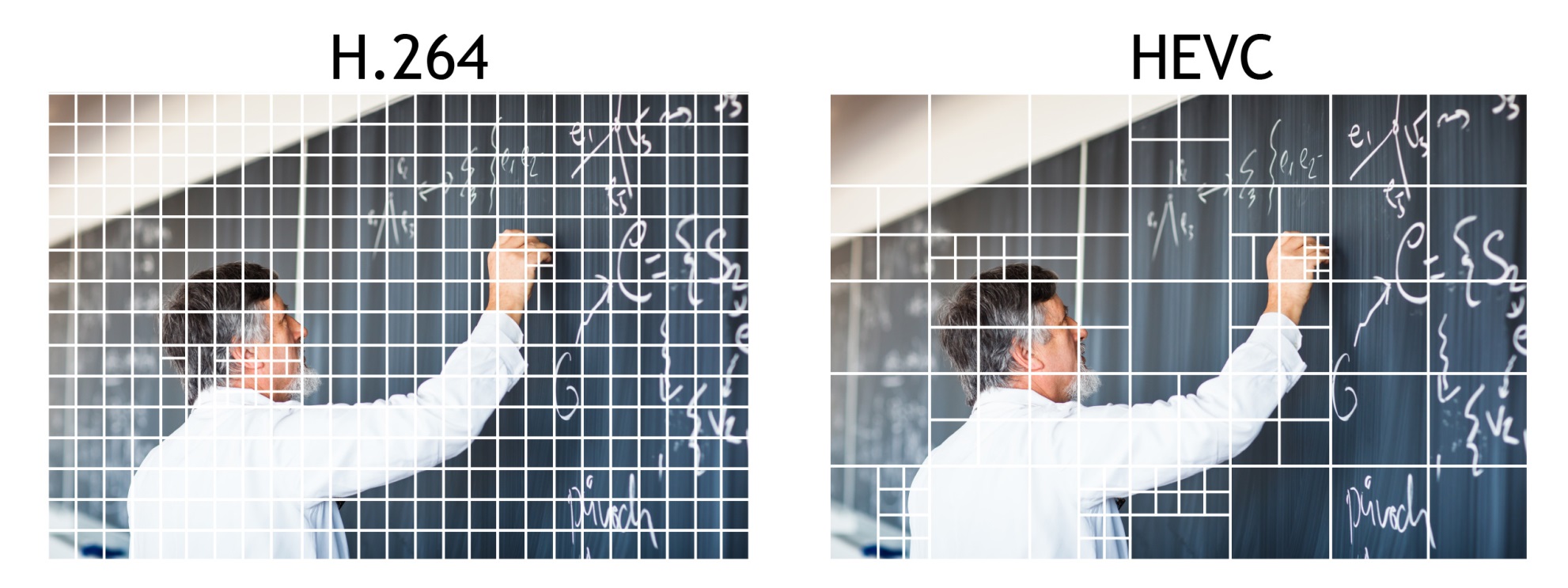 HEVC- What's Next in Video Compression, © Z3 Technology, http://z3technology.com/
July 2016
www.its.bldrdoc.gov
4
Codecs Divide Video into Homogenous Pieces
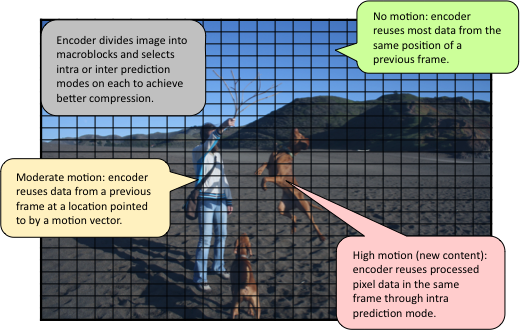 Inside WebM Technology: VP8 Intra and Inter Prediction, Open Media Project, © 2010-2012, http://blog.webmproject.org/
July 2016
www.its.bldrdoc.gov
5
Adaptive Streaming Changes Everything
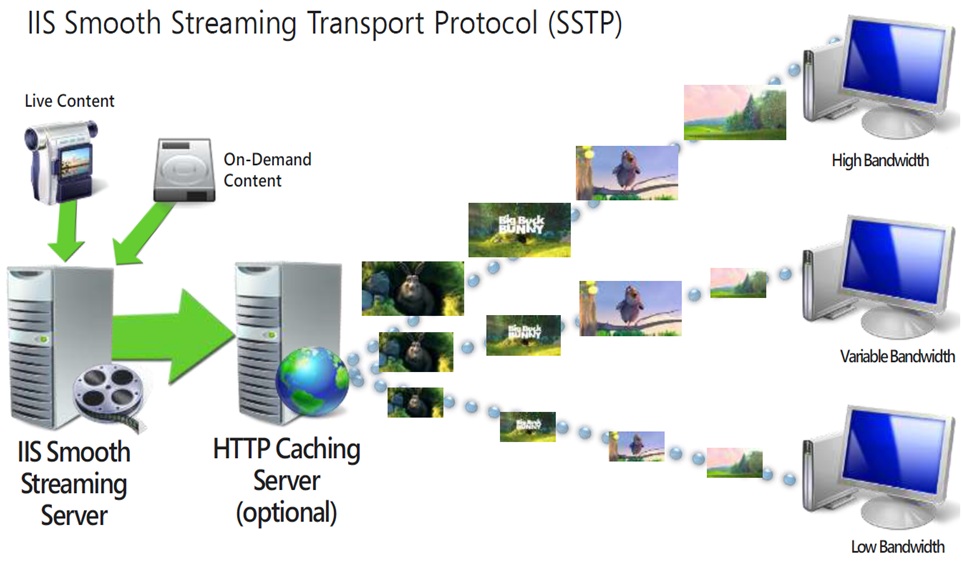 Телевидение в кармане»: как работает мобильное вещание, © tvkinoradio.ru, 2010–2016. https://tvkinoradio.ru/
July 2016
www.its.bldrdoc.gov
6
Per-Title Encode Optimization, December 14, 2015, Netflix Tech Blog, http://techblog.netflix.com/
July 2016
www.its.bldrdoc.gov
7
Packet Loss Unimportant
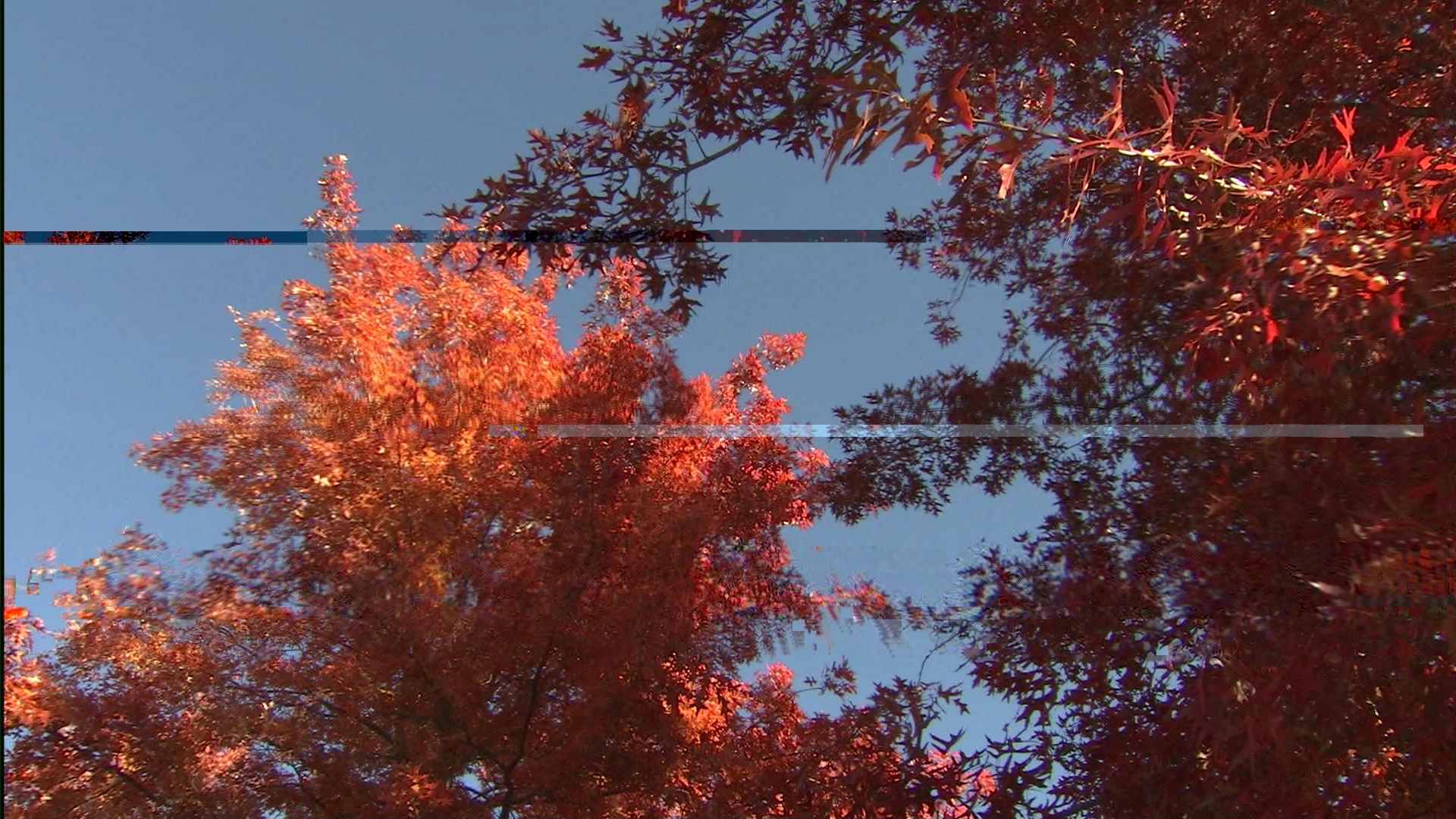 July 2016
www.its.bldrdoc.gov
8
Frame Rate Higher (24 fps and up)
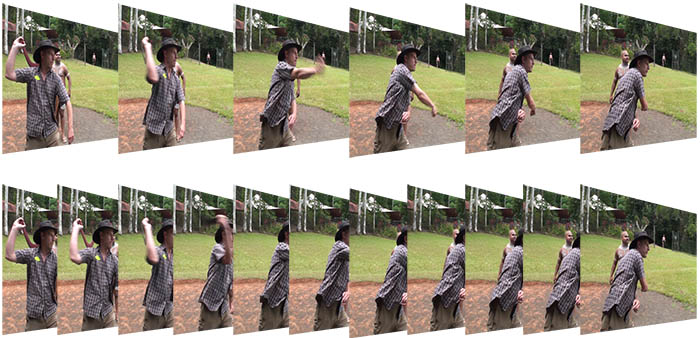 Sigle nei video -risoluzione e frame rate, Copyright © 2014 - Daniele Armillotta. http://www.danielearmillotta.eu/
July 2016
www.its.bldrdoc.gov
9
Metric Perspective
July 2016
www.its.bldrdoc.gov
10
Traditional Work Flow
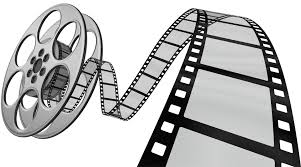 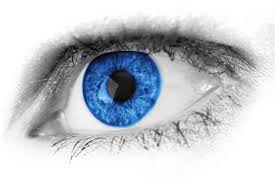 MOS
Original video
noise
blocking
blurring
Focus
jerky motion
Impairments
edge angle
10/17/2016
www.its.bldrdoc.gov
11
Traditional Experiment DesignImpairment Focus
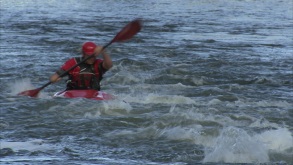 MOS 1
System 1
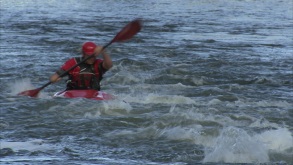 MOS 2
System 2
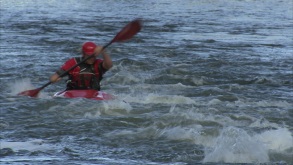 MOS 3
System 3
compare codecs & bitrates
…
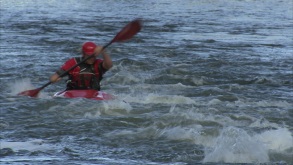 MOS N
System N
10/17/2016
www.its.bldrdoc.gov
12
Merge Multiple Tests with Impairments
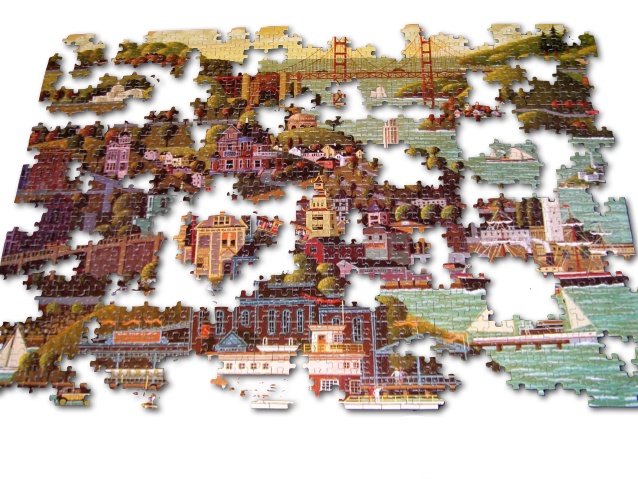 Genome Assembly, Keith Bradnam, @kbradnam, http://www.slideshare.net/kbradnam/
July 2016
www.its.bldrdoc.gov
13
My Work Flow
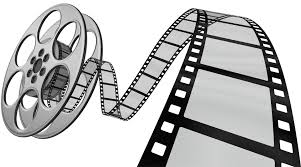 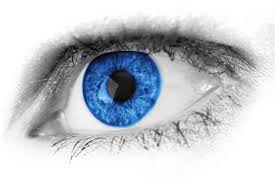 MOS
Original video
coding complexity
Focus
bitrate
resolution
Impairments
aesthetics
10/17/2016
www.its.bldrdoc.gov
14
Merge Multiple Tests with Scenes
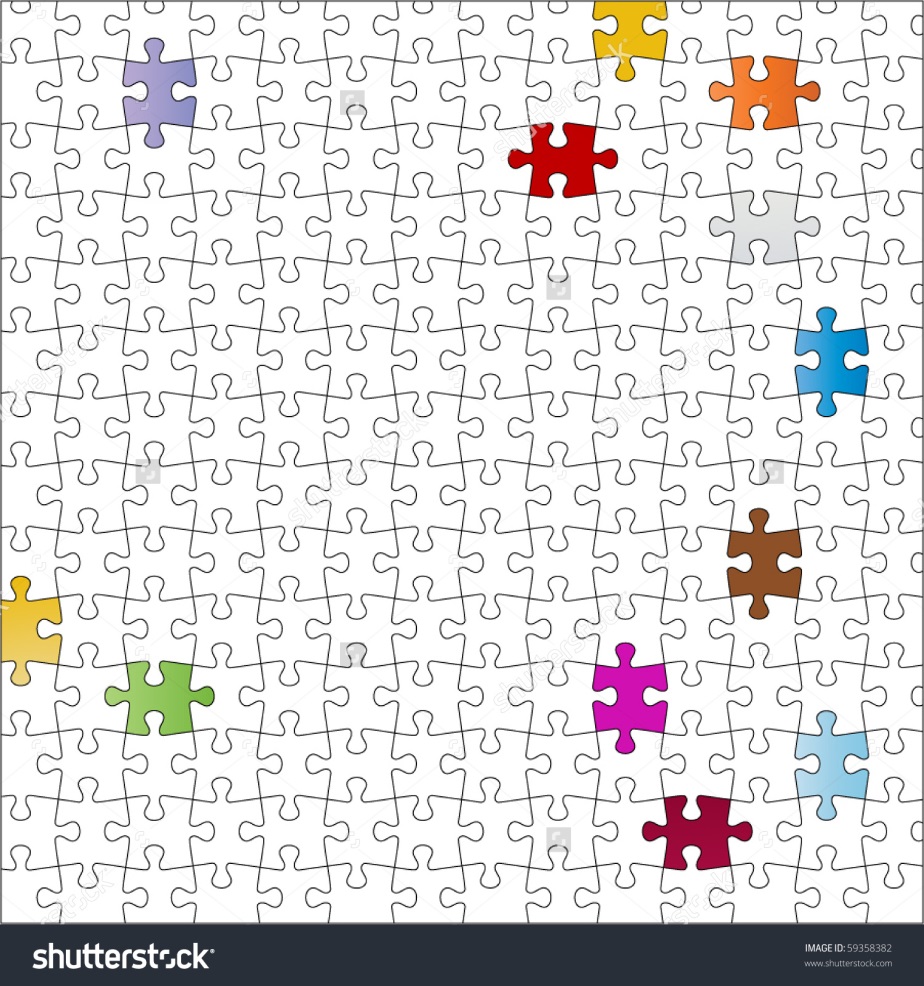 Puzzle – separate pieces – color to your liking, © Debra Hughes, http://www.shutterstock.com/
July 2016
www.its.bldrdoc.gov
15
Video Content is Heterogeneous
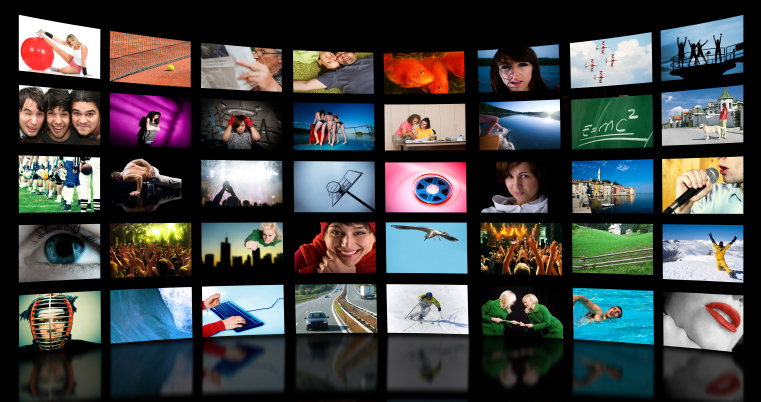 51 ways to use web video to help your business grow, © Jomm Fox, OMM, https://onemarketmedia.com/
July 2016
www.its.bldrdoc.gov
16
Changing Quality is Tricky
Temporal quality changes
Scene cuts
Fixed camera then pan or zoom
Sudden motion
Perceptual impact is a higher order problem
Best understood with subjective testing
NR metric useful without solution
July 2016
www.its.bldrdoc.gov
17
My Conclusions
July 2016
www.its.bldrdoc.gov
18
Discrepancy
Training Data
> 5 years old
8 to 15 sec video sequences
Scene cuts, temporal changes
Accurately codec, bitrate
Minimal video content
July 2016
www.its.bldrdoc.gov
19
Discrepancy
Training Data
Video Coding
> 5 years old
8 to 15 sec video sequences
Scene cuts, temporal changes
Accurately codec, bitrate
Minimal video content
Video delivery has changed
¼ to 3 sec video segments
No scene cuts, temporal consistent
Codecs homogeneous
Video content heterogeneous
July 2016
www.its.bldrdoc.gov
20
Need New Training Data
Huge variety of videos
Very short duration
Internally consistent (like MPEG)
Modern codec behavior
Adaptive coding
Bitrate  resolution
No network errors
July 2016
www.its.bldrdoc.gov
21
New Experiment DesignVideo Content Focus, Adaptive Streaming
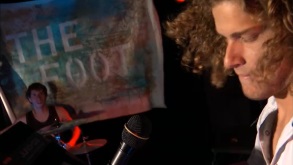 MOS 1
System 1
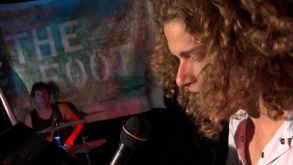 MOS 2
System 2
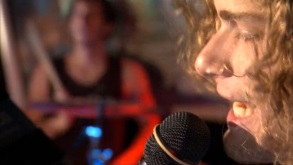 MOS 3
System 3
…
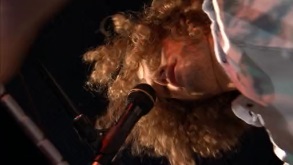 MOS N
System N
10/17/2016
www.its.bldrdoc.gov
22
New Training Data
Scenes
Impairments
Many scenes: 800+
4 sec
Each used once
Related segments from longer videos
8 viewing sessions, each with theme
720p HDTV, 24fps
Few impairments (5)
Adaptive streaming
Connect bit-rate & resolution 
2.34 Mbps to 512 Kbps
Tablet
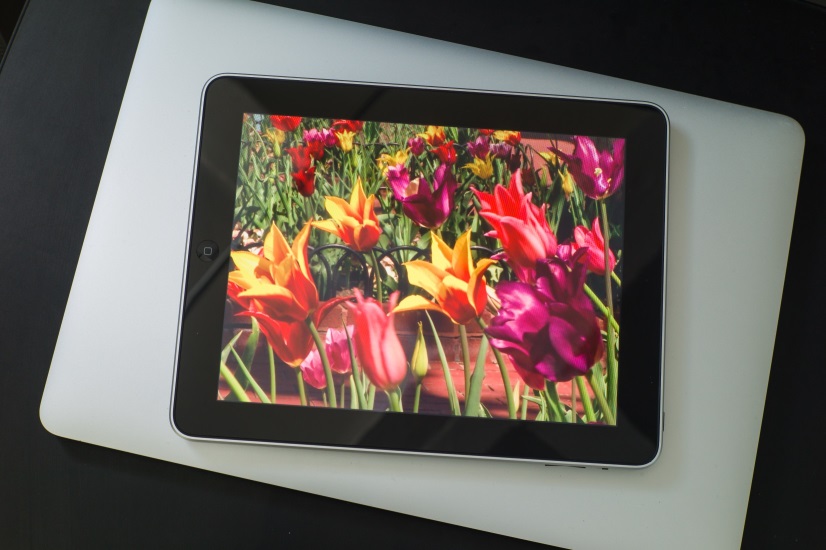 July 2016
www.its.bldrdoc.gov
23
…in progress…
July 2016
www.its.bldrdoc.gov
24
Thoughts?
July 2016
www.its.bldrdoc.gov
25